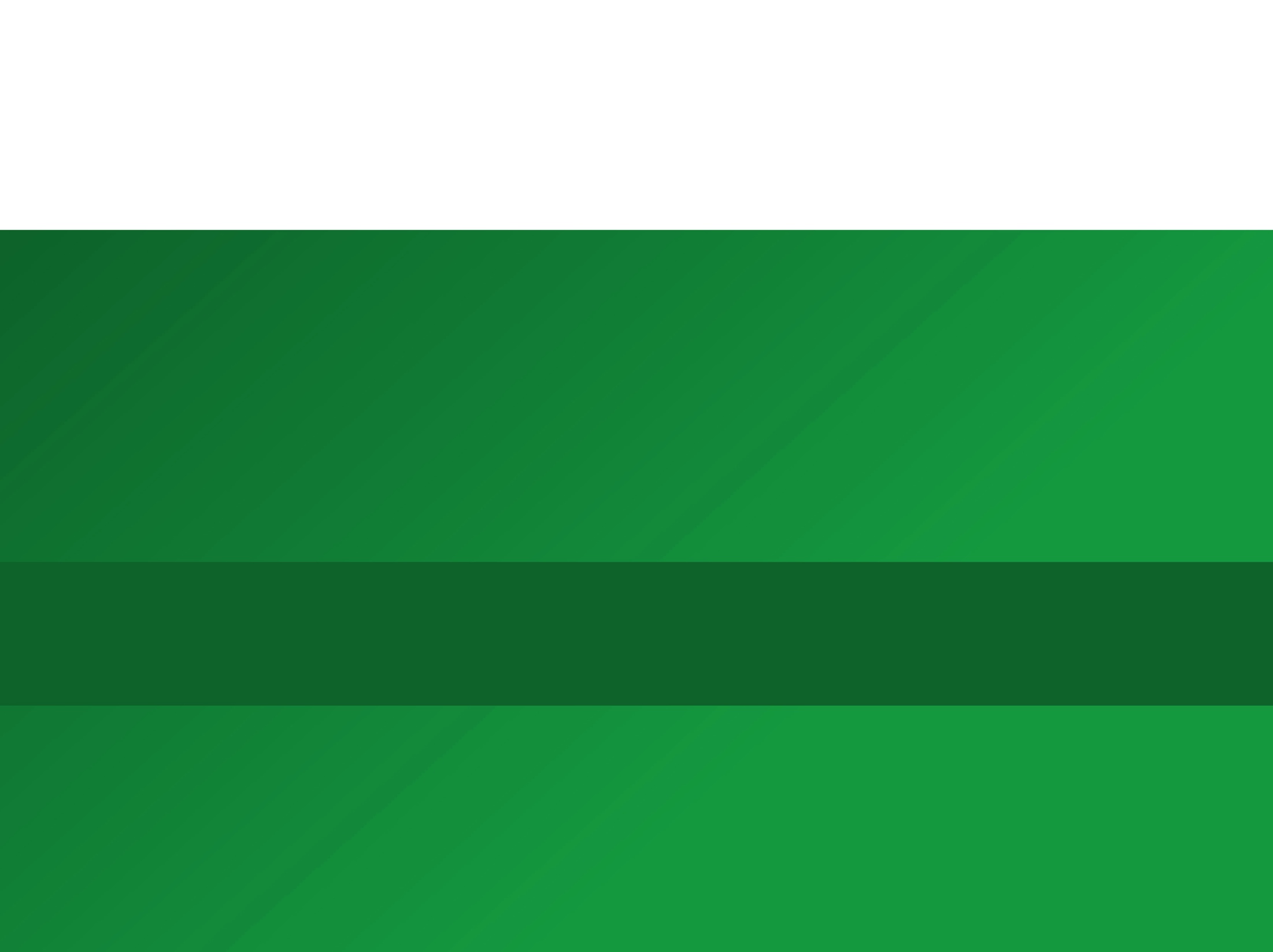 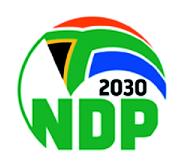 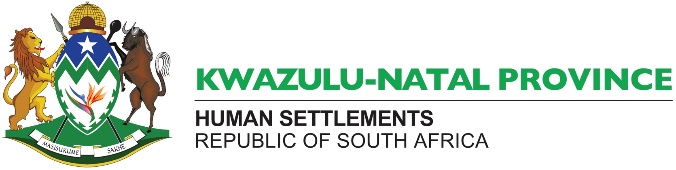 KZN INFORMAL SETTLEMENTS PRESENTATION
MAY  2022
GROWING KWAZULU-NATAL TOGETHER
1
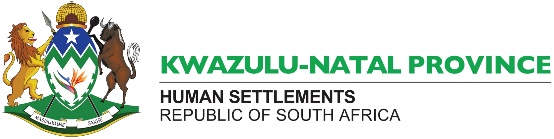 GROWING KWAZULU-NATAL TOGETHER
PRESENTATION OUTLINE
Overview of informal settlements in the province 
KZN Allocation summary and targets
2022.23 ISUPG Business plan targets and Approved projects 
Upgrading plans status and implementation plan conducted in KZN (2019 to date)
Challenges
Way forward
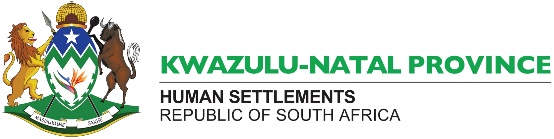 GROWING KWAZULU-NATAL TOGETHER
KZN Allocation Summary
R756 868 000
Programme 2 Planning R197,481,288.04
Land Acquisition R28,414,207.69
Bulk Infrastructure R48 394 478
35 Projects in Planning
 Programme 3 Permanent Services R559 386 711,96
10142 sites to be achieved
20 Projects at servicing

NB: R166 000 000 has been highlighted for Disaster assistance which will results in the review of the 2022/23 targets
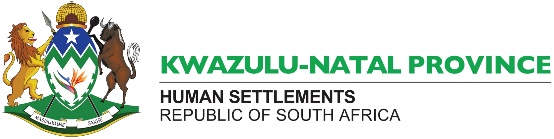 GROWING KWAZULU-NATAL TOGETHER
SUMMARY of informal settlements in KZN province
The identification and verification exercise commissioned by the National Department of Human settlements through The National Upgrading Support Programme (NUSP) in collaboration with the Province and municipalities culminated in approximately 937 informal settlements being identified
Source: Identification of informal settlements in KZN report;2018
4
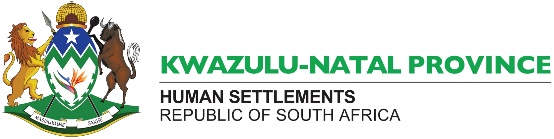 GROWING KWAZULU-NATAL TOGETHER
2022.23 ISUPG BUSINESS PLAN AND NON-FINANCIAL TARGETS
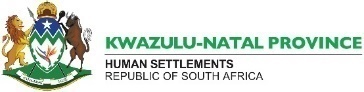 GROWING KWAZULU-NATAL TOGETHER
6
6
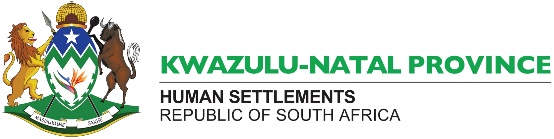 GROWING KWAZULU-NATAL TOGETHER
7
7
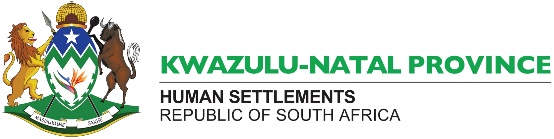 GROWING KWAZULU-NATAL TOGETHER
8
8
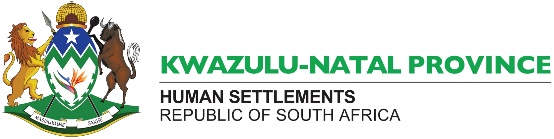 GROWING KWAZULU-NATAL TOGETHER
9
9
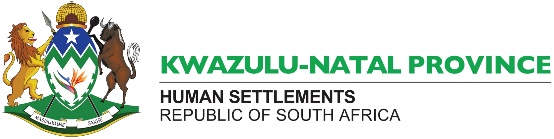 GROWING KWAZULU-NATAL TOGETHER
UPGRADING PLANS CONDUCTED IN KZN (2019 TO DATE)
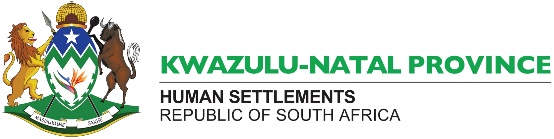 GROWING KWAZULU-NATAL TOGETHER
UPGRADING PLANS CONDUCTED IN KZN (2019 TO DATE)
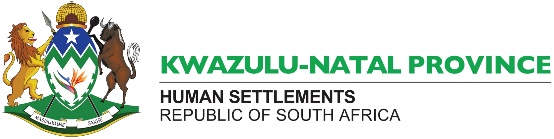 GROWING KWAZULU-NATAL TOGETHER
UPGRADING PLANS CONDUCTED IN KZN (2019 TO DATE)
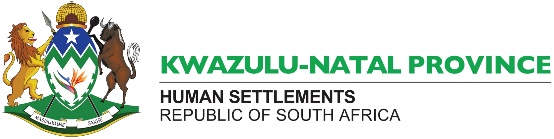 GROWING KWAZULU-NATAL TOGETHER
UPGRADING PLANS CONDUCTED IN KZN (2019 TO DATE)
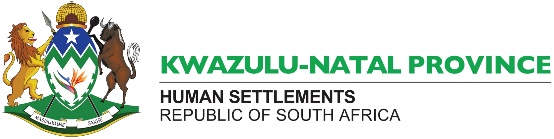 GROWING KWAZULU-NATAL TOGETHER
UPGRADING PLANS CONDUCTED IN KZN (2019 TO DATE)
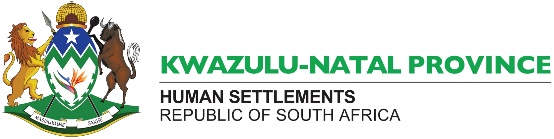 GROWING KWAZULU-NATAL TOGETHER
UPGRADING PLANS CONDUCTED IN KZN (2019 TO DATE)
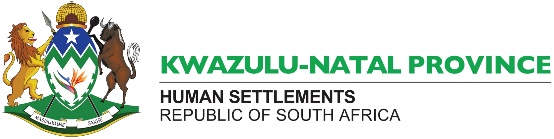 GROWING KWAZULU-NATAL TOGETHER
UPGRADING PLANS CONDUCTED IN KZN (2019 TO DATE)
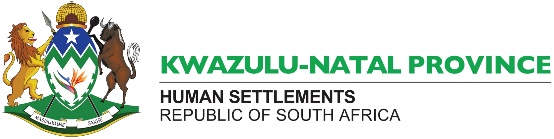 GROWING KWAZULU-NATAL TOGETHER
UPGRADING PLANS CONDUCTED IN KZN (2019 TO DATE)
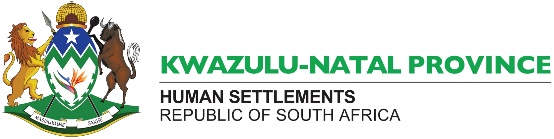 GROWING KWAZULU-NATAL TOGETHER
UPGRADING PLANS CONDUCTED IN KZN (2019 TO DATE)
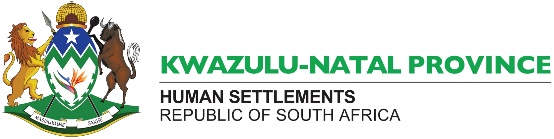 GROWING KWAZULU-NATAL TOGETHER
UPGRADING PLANS CONDUCTED IN KZN (2019 TO DATE)
19
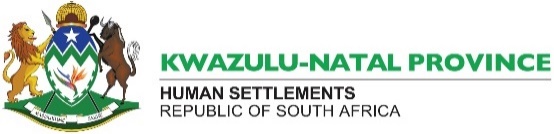 GROWING KWAZULU-NATAL TOGETHER
challenges
Acquisition of suitable alternative land for relocation is scarce and expensive
Lengthy processes for land acquisition 
Lack of adequate bulk infrastructure 
Land invasions and continuous urbanisation
Exponential growth and proliferation of informal settlements
Conventional housing service delivery is slow
Township establishment processes is slow
poor health quality
lack of secure land tenure 
squatter settlements located on private land
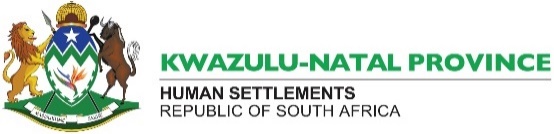 GROWING KWAZULU-NATAL TOGETHER
WAY FORWARD
2022.23 UISP allocation is R756,868,000. 
Completed Upgrading plans will create a roadmap to informal settlements upgrading to ensure technical assessments, socio-economic, environmental, geotechnical factors and the availability of bulk infrastructure services are provided to those living under precarious conditions
The Department through its Integrated Planning directorate will be appointing service providers to undertake detailed planning and detailed designs to install interim/basic as well as permanent services in various informal settlements within the Province.
The KZN UISP forum, provides vehicle for reporting and monitoring of the UISP and grant utilisation and a platform for knowledge sharing, robust stakeholder participation and engagement thereby ensuring stratified and collaborative participation.
Department continues to offer technical assistance to municipalities and informal settlement practitioners within the Province for optimum incremental upgrading interventions
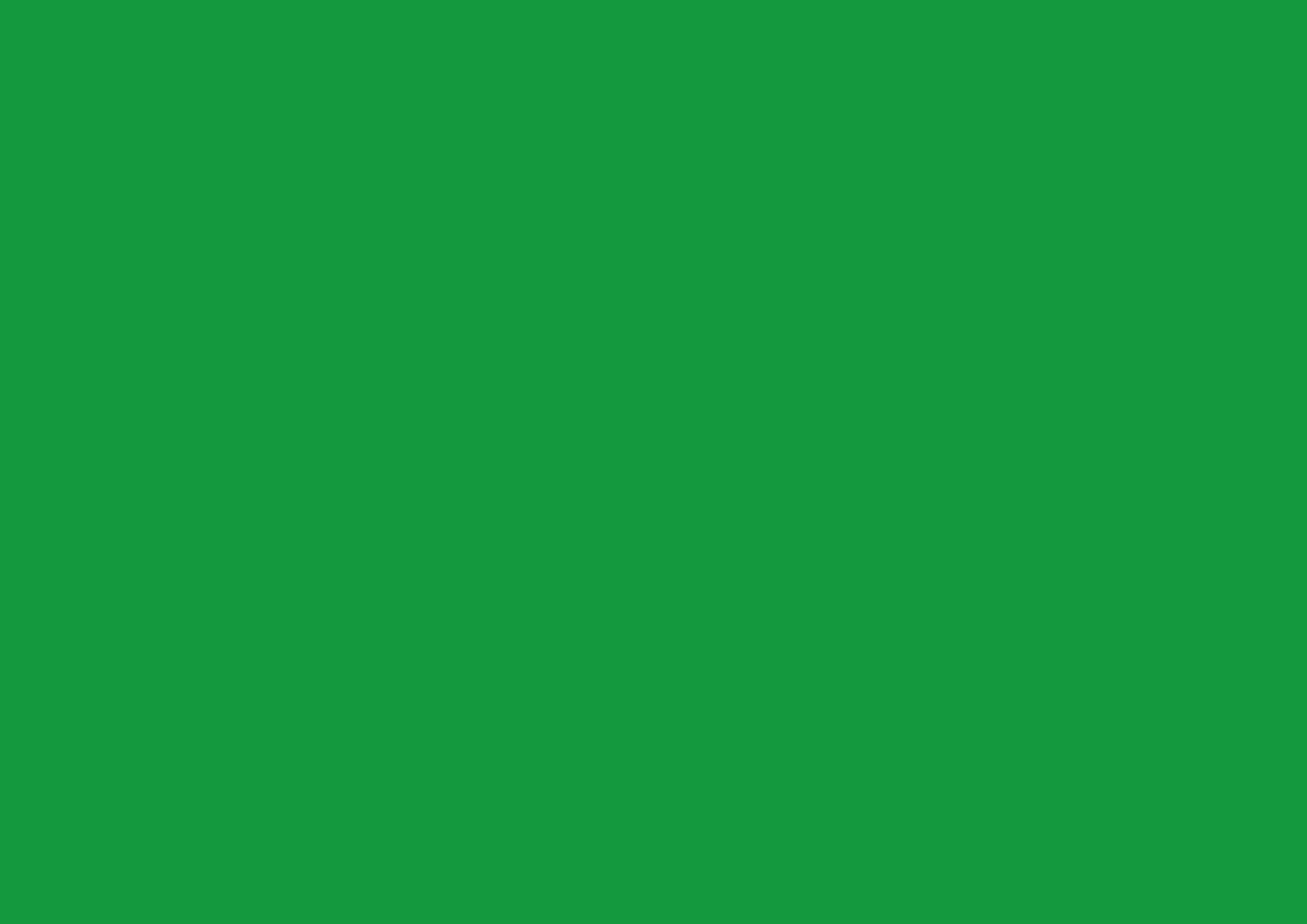 THANK YOU
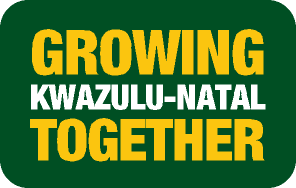 (031) 336 5300 (dbn)
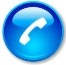 (033) 392 6400 (pmb)
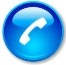 @kzndohs
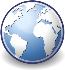 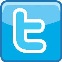 www.kzndhs.gov.za
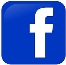 Kwazulu-Natal Department of Human Settlements
ANTI-FRAUD E-MAIL:
fraudhotline@kzndhs.gov.za
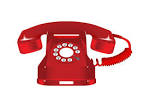 0800 701 701